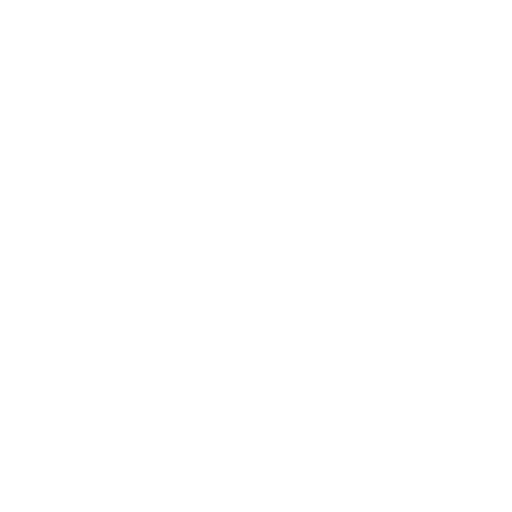 Музичне мистецтво та архітектура модернізму
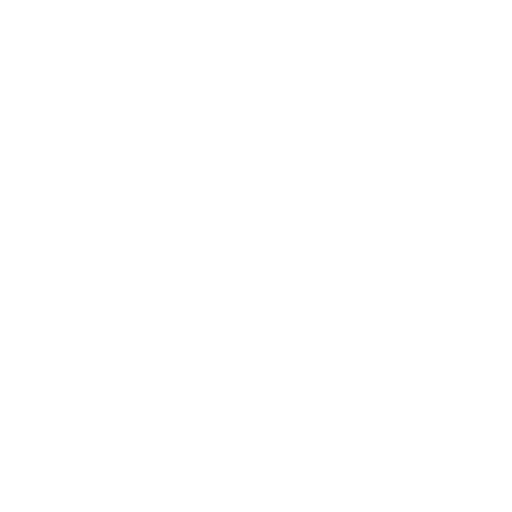 Цензура
це метод контролю інформаційного і мистецького простору з боку держави або конкретних структур. Це пряме втручання у діяльність митців у вигляді заборони окремих видів інформації або діяльності.
Особливо погана ситуація в області симфонічної та народної творчості. Йдеться про композиторів, які дотримуються формалістичного, антинародного напрямку. Цей напрямок знайшов своє найбільш повне вираження в творах таких композиторів, як товариші Д. Шостакович, С. Прокоф'єв, А. Хачатурян, В. Шебалін, Г. Попов, Н. Мясковскій та ін., в творчості яких особливо наочно представлені формалістичні збочення, антидемократичні тенденції в музиці, чужі радянському народові і його художнім смакам.
ПРОДОВЖЕННЯ
Характерними ознаками такої музики є заперечення основних принципів класичної музики, проповідь атональності, дисонансу і дисгармонії, що є нібито виразом «прогресу» і «новаторства» у розвитку музичної форми, відмова від таких найважливіших основ музичного твору, яким є мелодія, захоплення сумбурними, невропатичними поєднаннями, що перетворюють музику в какофонію, в хаотичне нагромадження звуків. Ця музика сильно віддає духом сучасної модерністської буржуазної музики Європи і Америки, що відображає маразм буржуазної культури, повне заперечення музичного мистецтва, його безвихідь.
Домашнє завдання
Підготувати 
стислу розповідь (1-2 хвилини) на одну з перерахованих тем:
1
Твір українського письменника-модерніста, який був заборонений радянською цензурою.
2
Збірка українського поета-модерніста, яка була заборонена радянською цензурою.
3
Твір українського художника-модерніста (або скульптора), який був заборонений радянською цензурою.